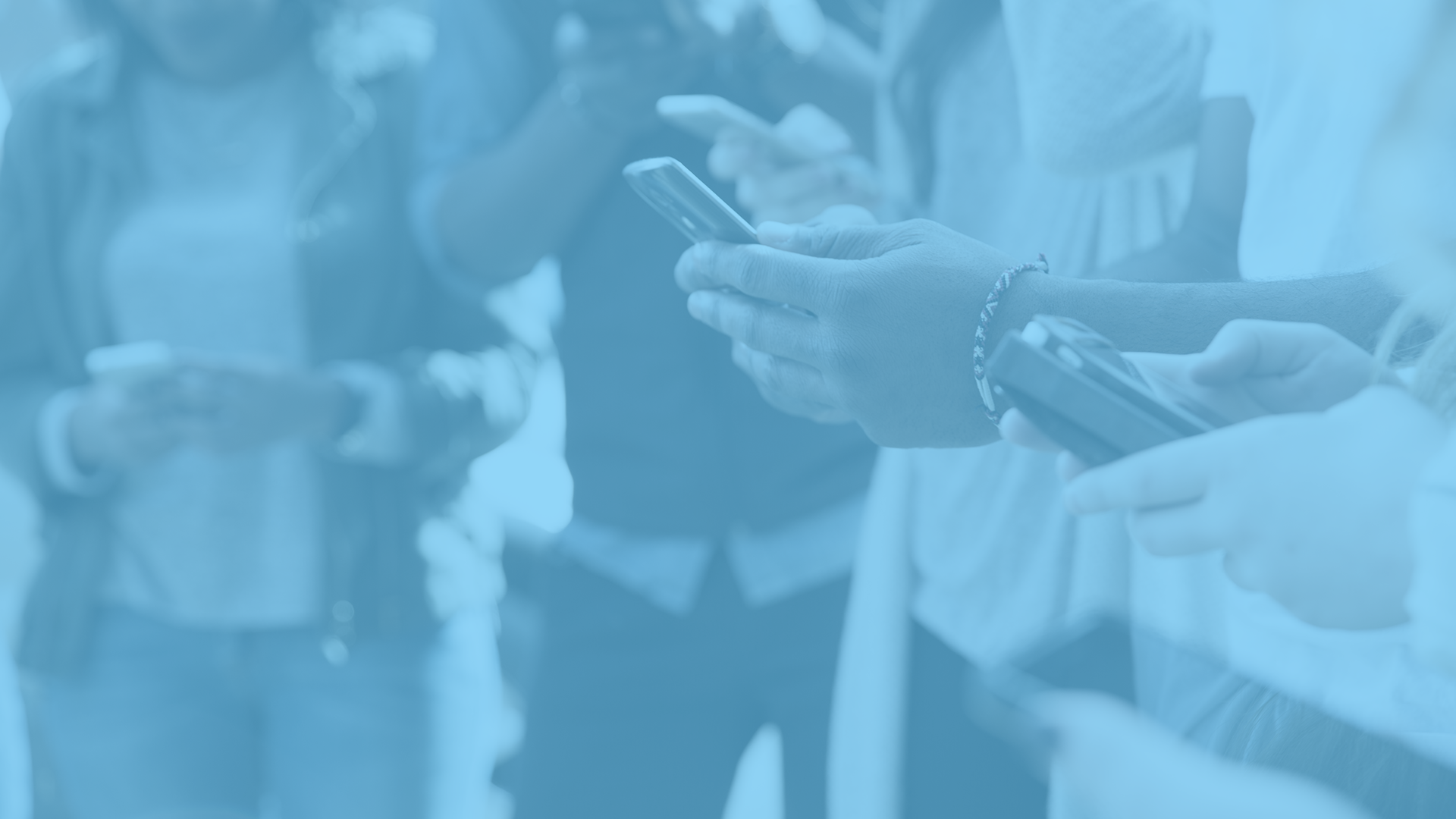 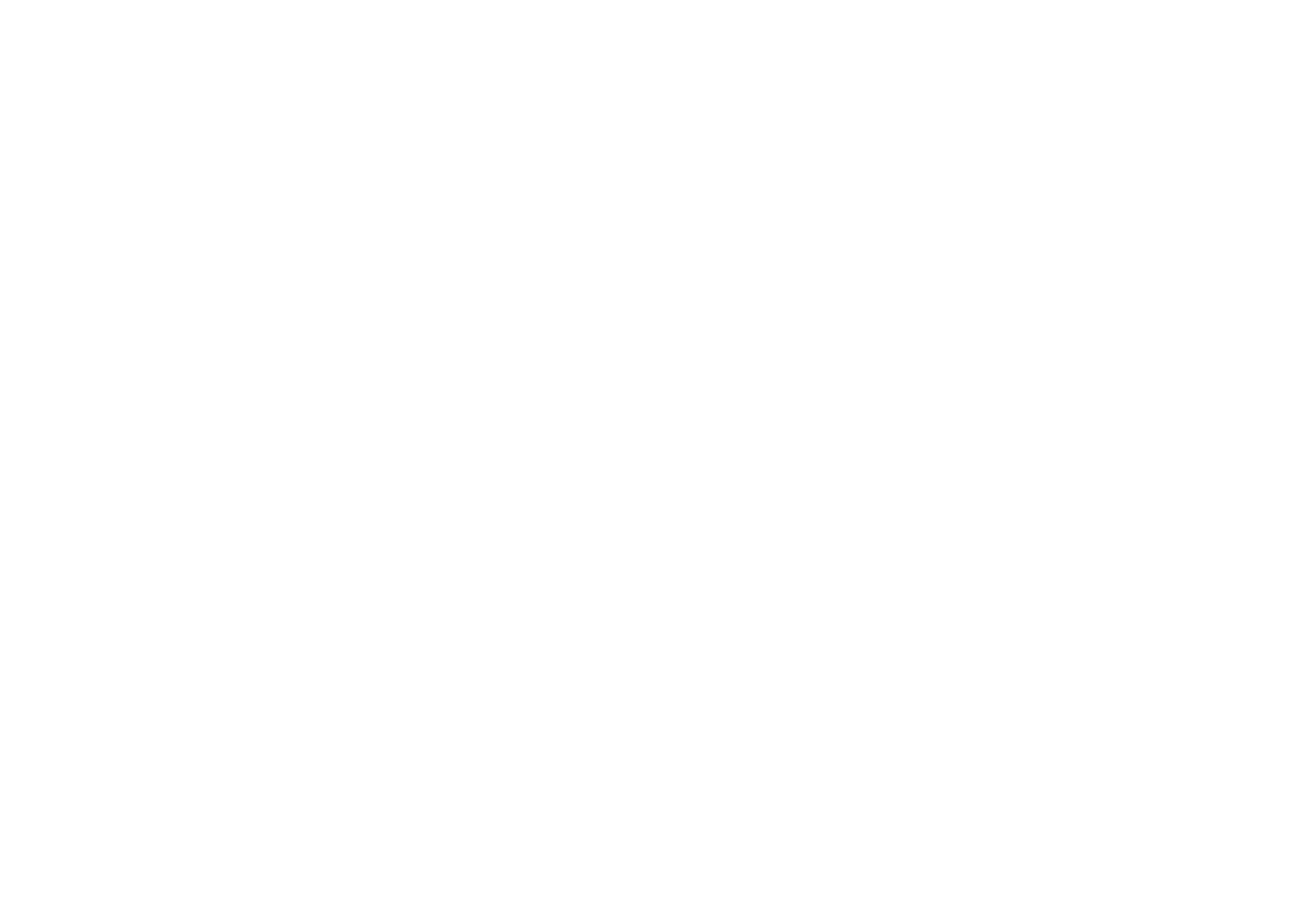 PERMIAN BASIN HIGH SCHOOL ROAD SAFETY PROGRAM
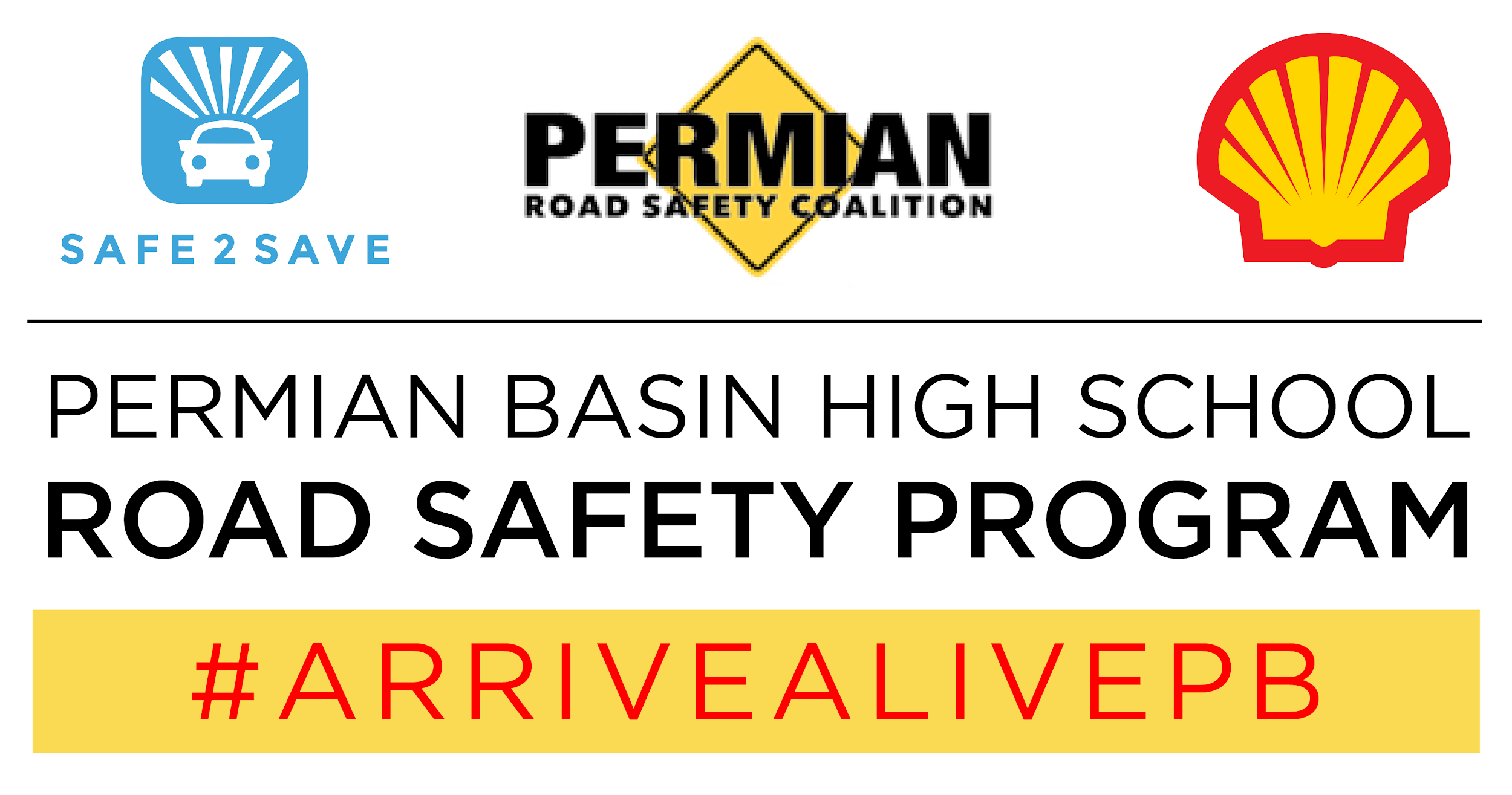 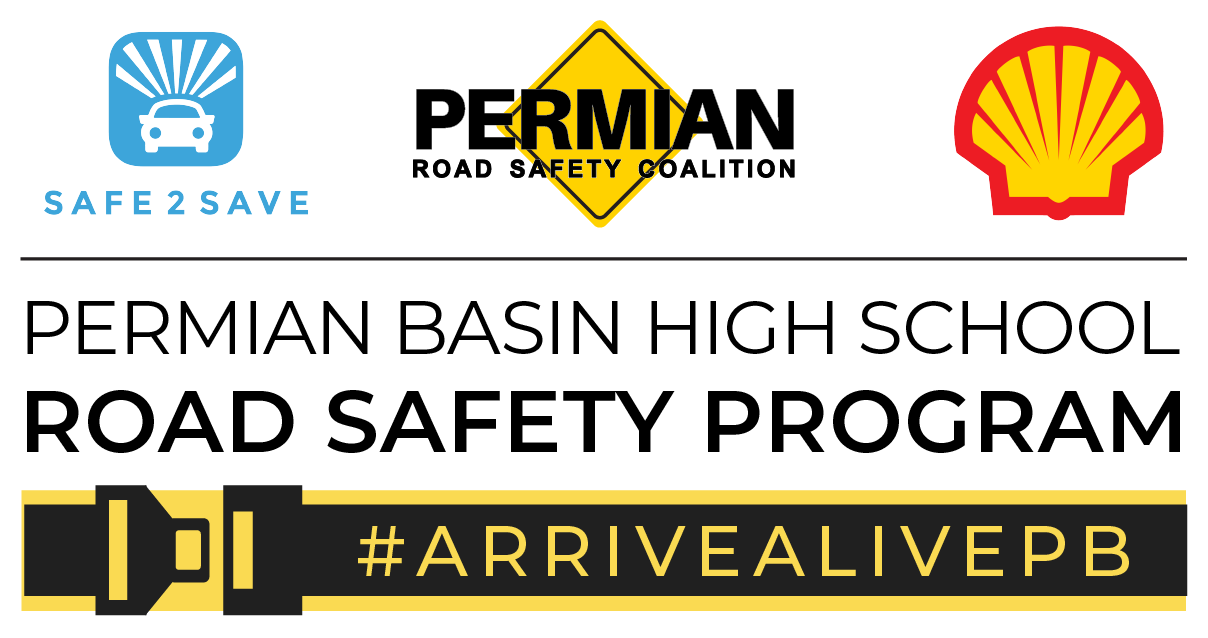 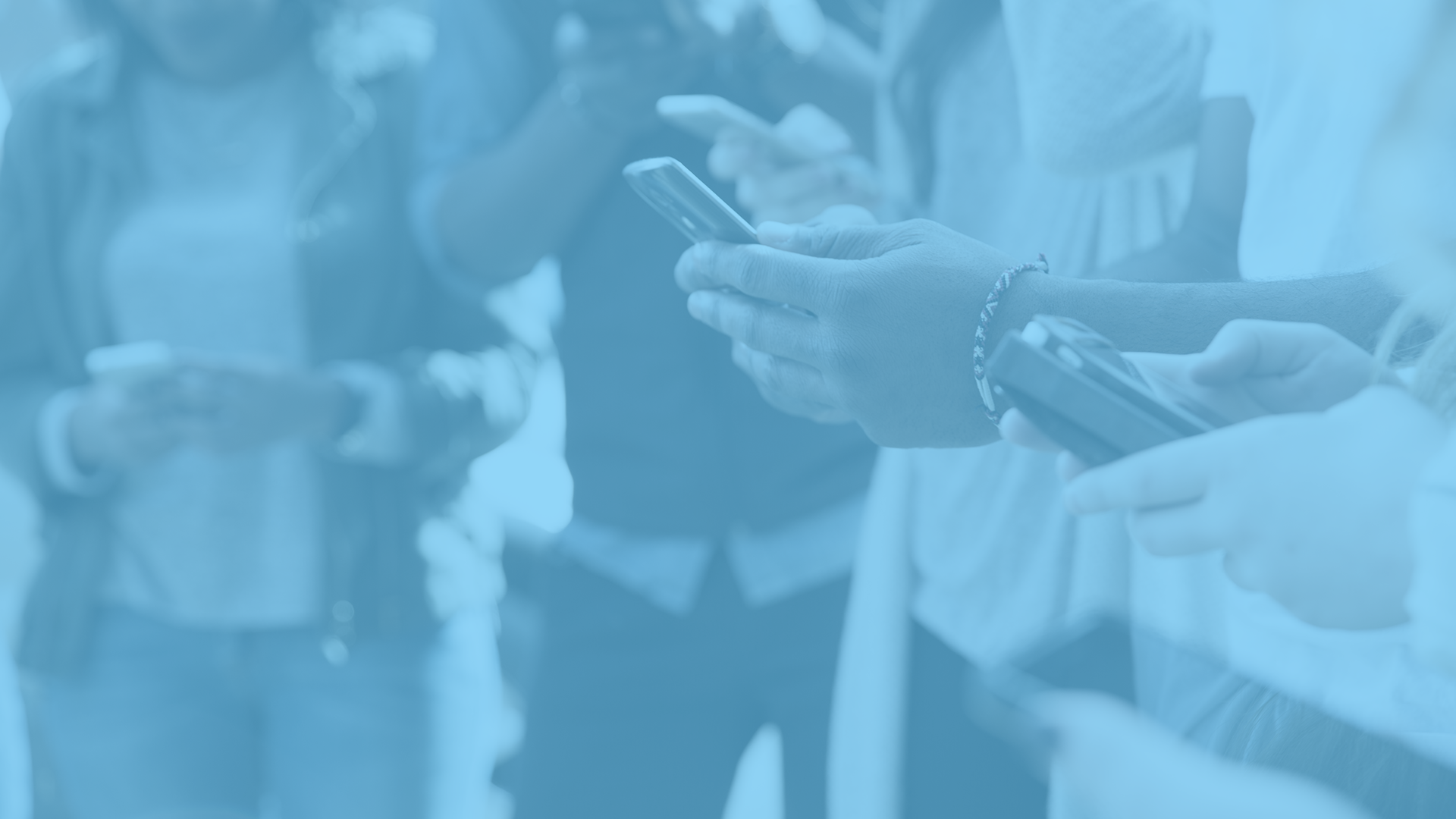 Distracted driving is
an epidemic.
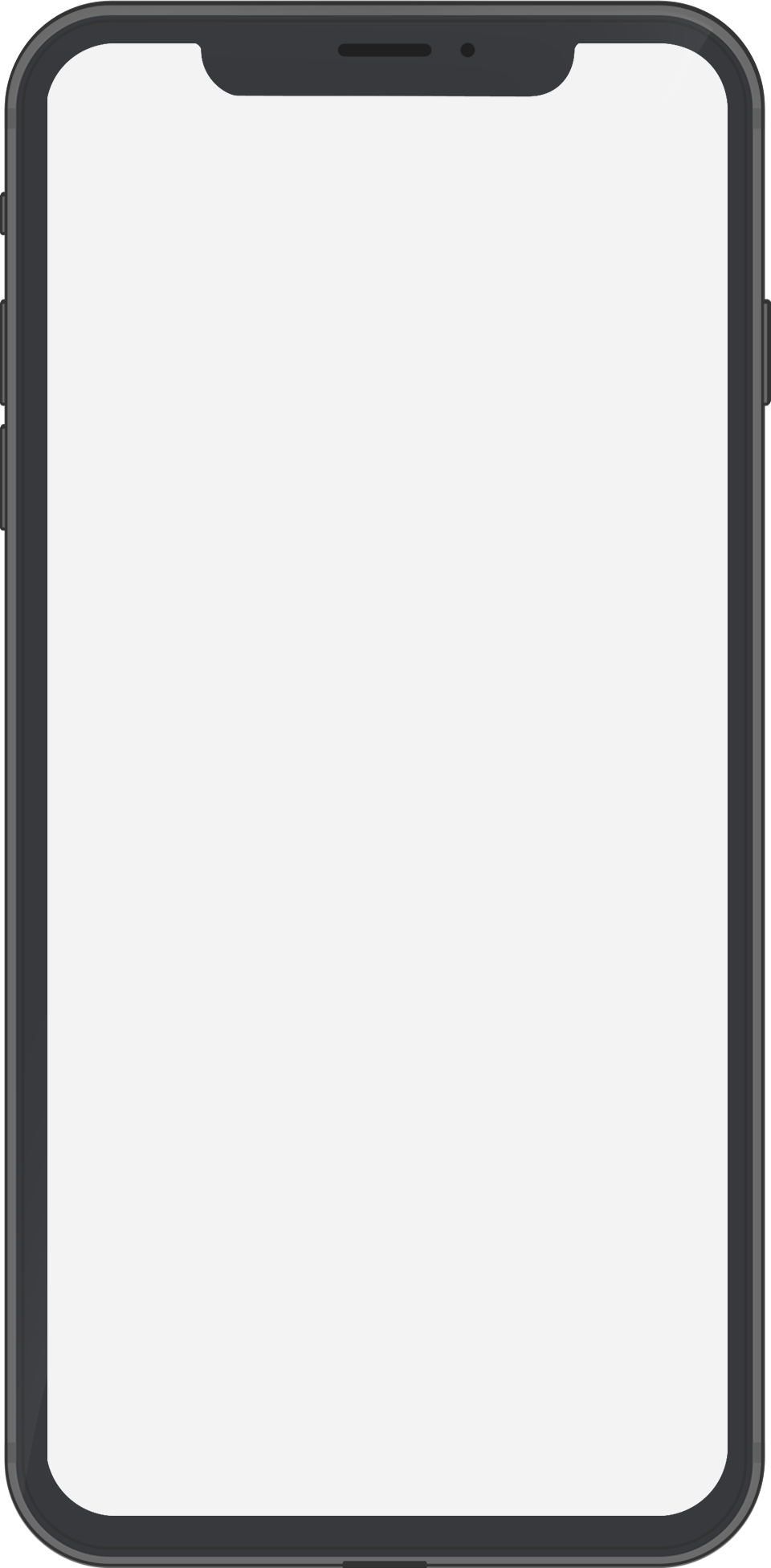 9 people a DAY die + 390,000 are injured every year in America from crashes caused by texting and driving.
You are 23x more likely to crash when texting and driving
89% of people say no one should text and drive but they believe they are an exception and can multi-task well.
‹#›
Technology Can Help Solve This!
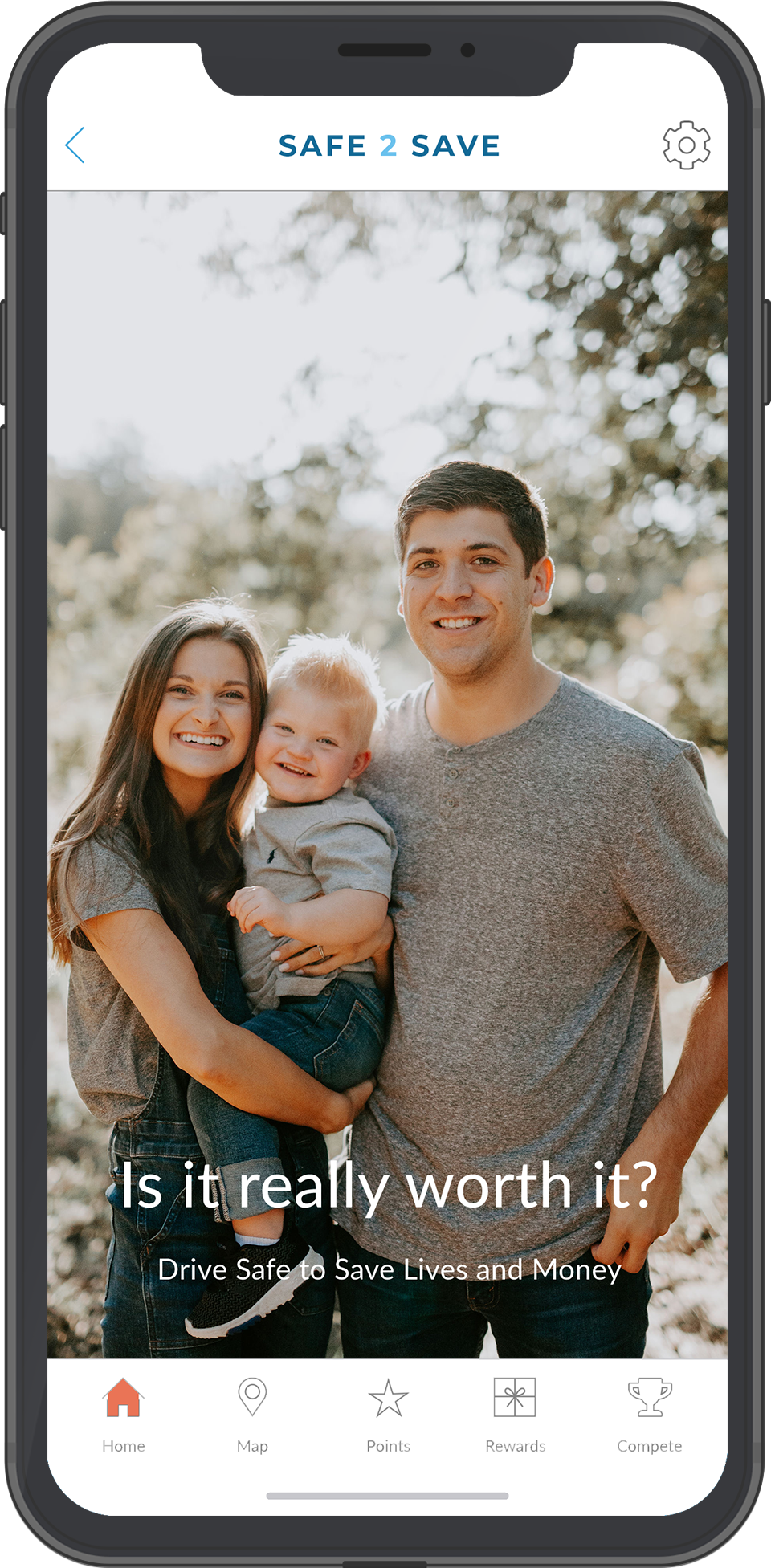 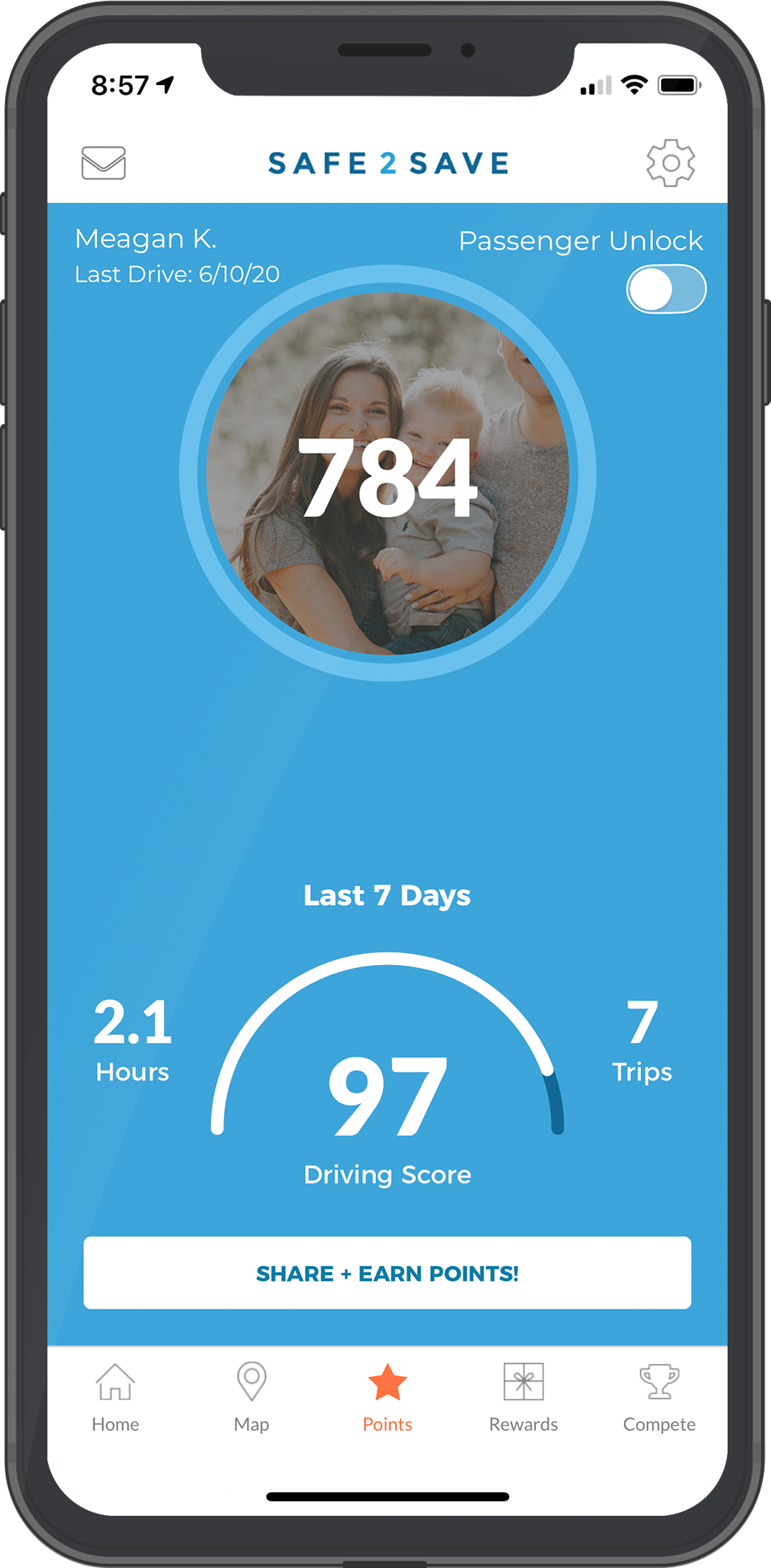 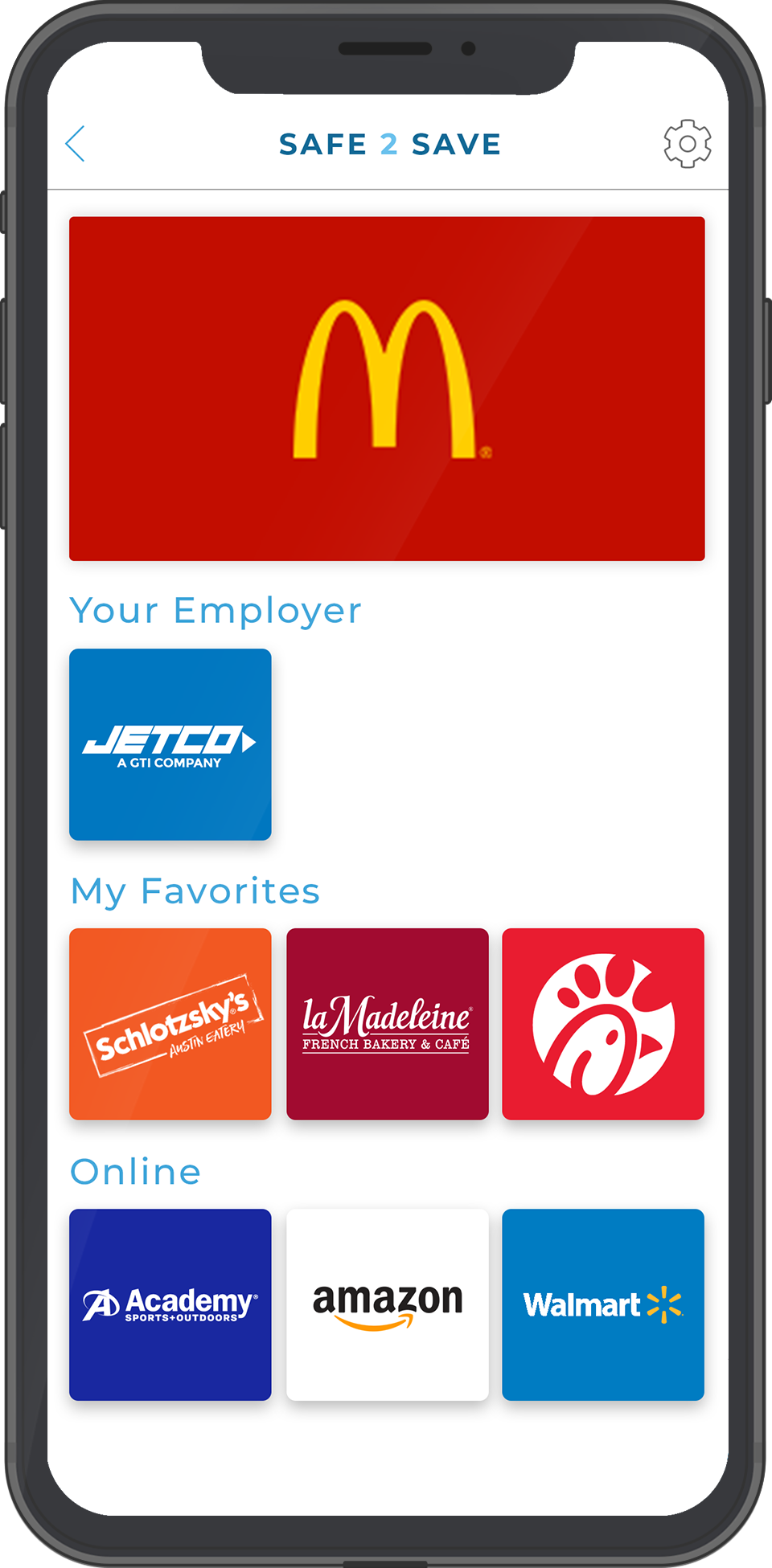 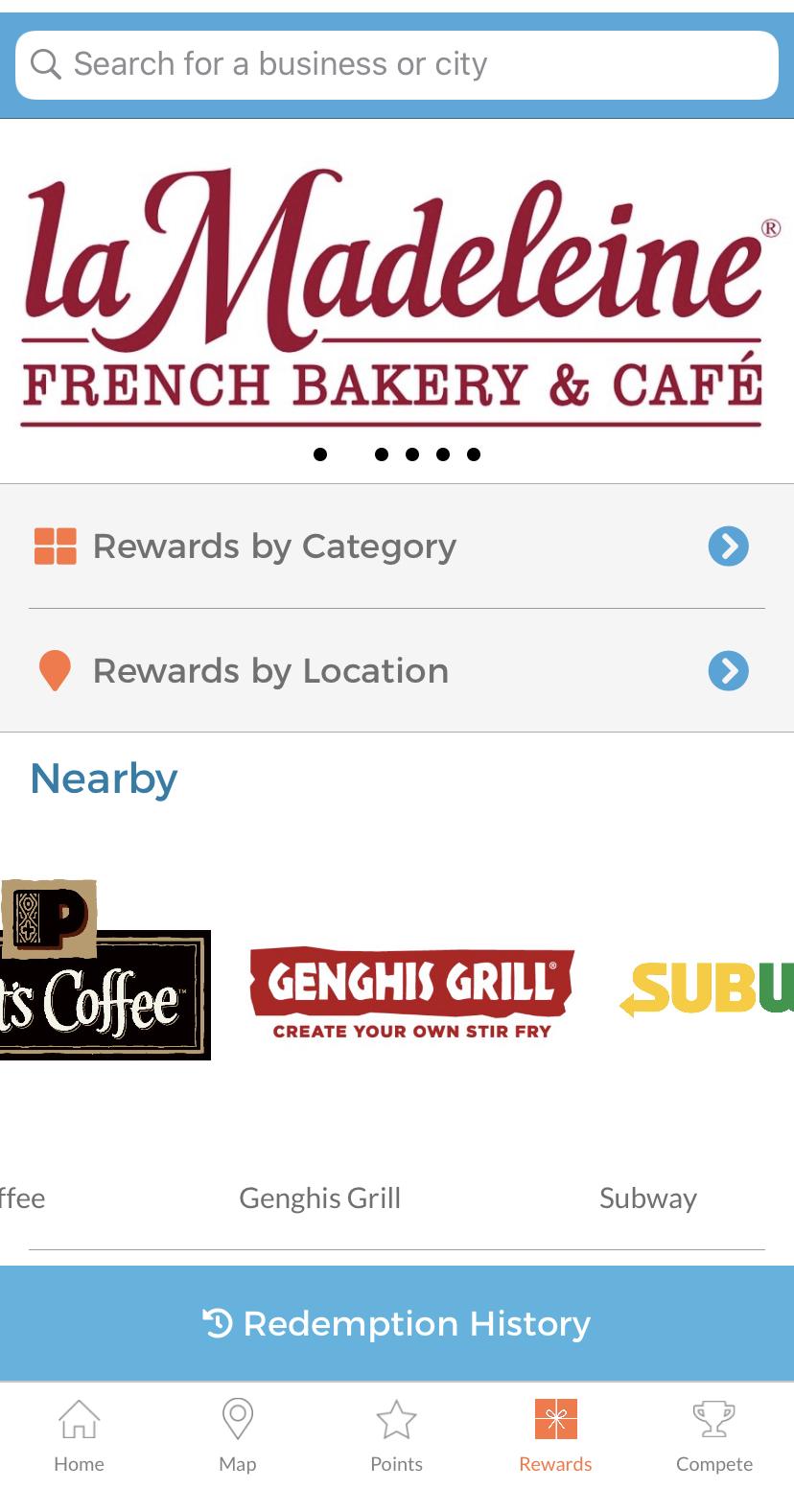 Earn Points as You Drive
Open the App
Redeem at Businesses
A picture of loved ones reminds you that distracted driving is not worth it.
Easily redeem your points at over 1,500 restaurants & businesses you love.
Get rewarded points for undistracted driving 10 mph or more.
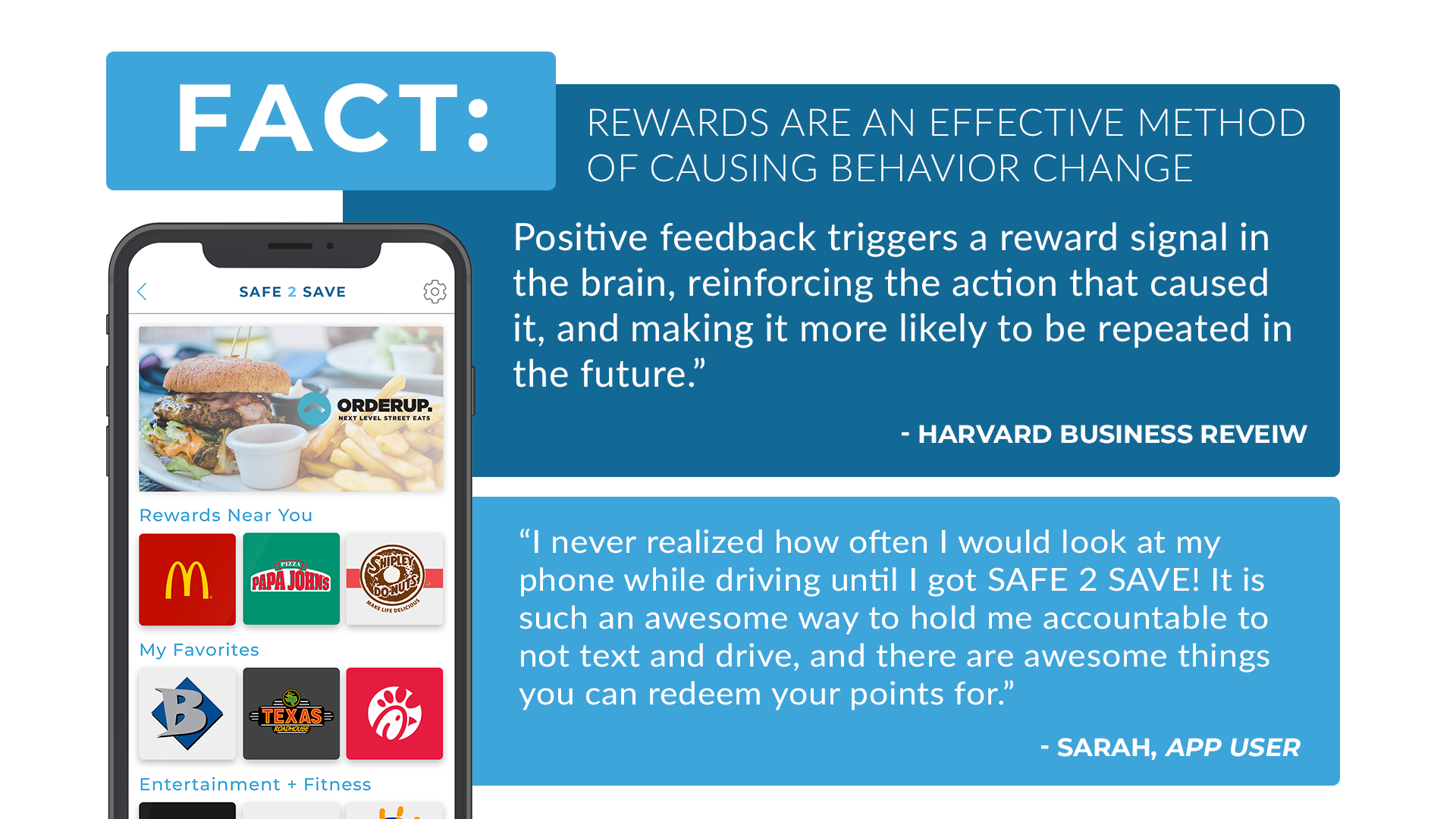 [Speaker Notes: JUST AN IMAGE]
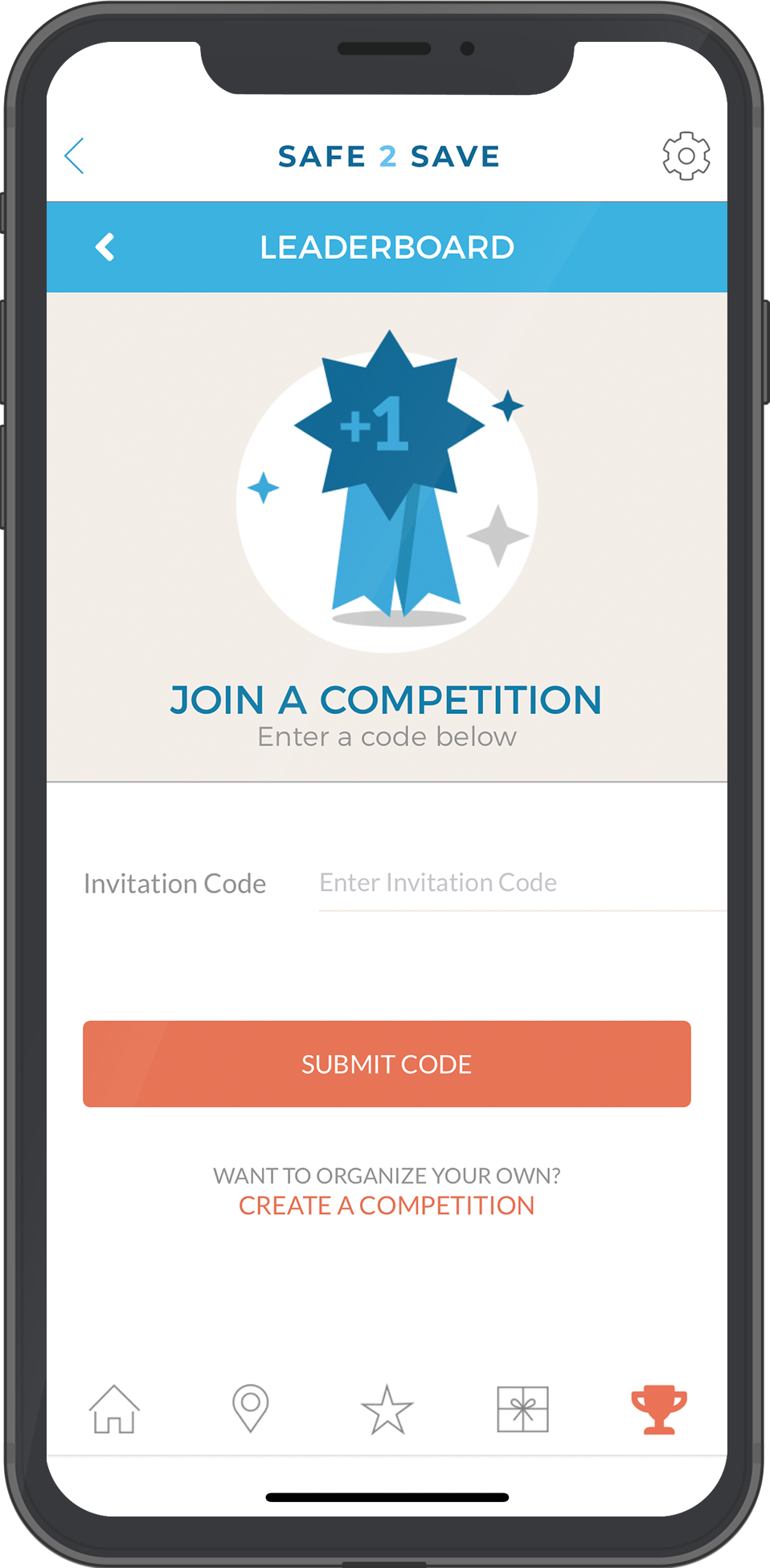 High School Competition
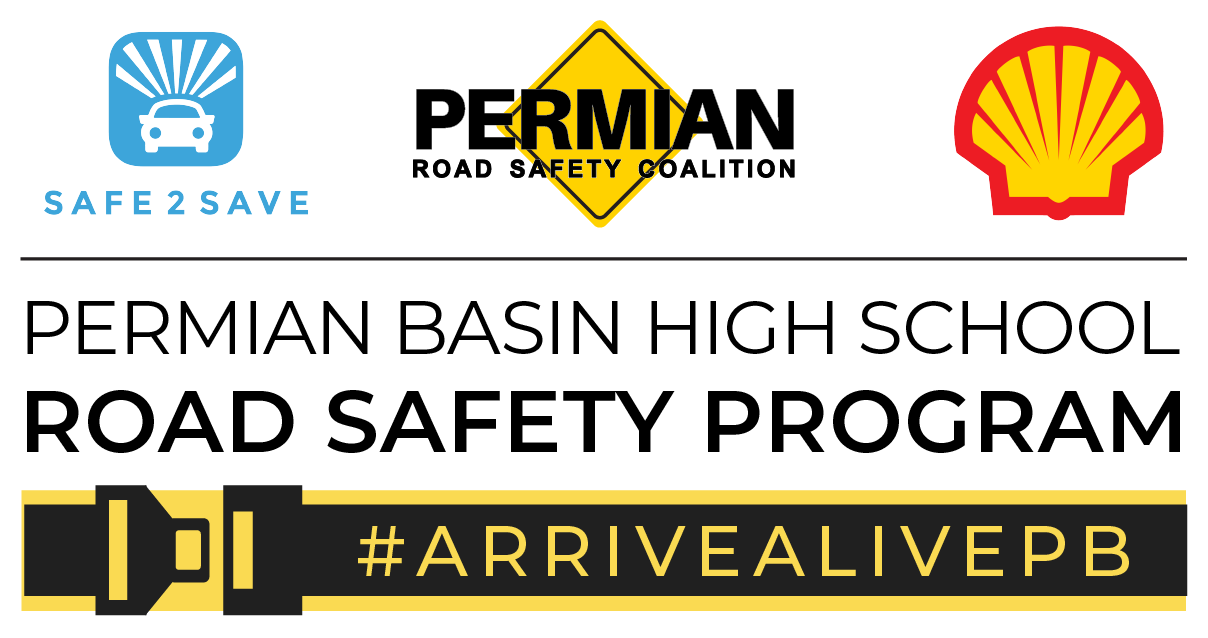 January 29th - March 29th
1/29 - 3/29 


We are excited for you to participate in the Arrive Alive High School Competition. 

$27,000  will be given away to students, parents and high school teachers!
http://safe2save.org/arrivealivepb
Prizes YOU Can Win
$27,000 of Prizes!!
Overall Competition Prizes – Group A + Group B We will be breaking the seven schools up into two groups, based on the size of the high schoolsGROUP 1 = Lee, Midland High, Permian and Odessa High SchoolGROUP 2 = Kermit High School, Andrews High School, Monahans High School, Pecos High School, Wink High School
Overall Individual School Prizes We will be awarding the following prizes to ALL of the participating high schools at the end of the competition.$150 Visa Gift Card for Student with Best Score per School$150 Visa Gift Card for Teacher with Best Score per School
Weekly Individual School Prizes We will be awarding the following prizes to ALL of the participating high schools each week of the competition.$75 Visa Gift Card to Student with Best Weekly Score per School$75 Visa Gift Card to Parent with Best Weekly Score per School $75 Visa Gift Card to Teacher with Best Weekly Score per School
[Speaker Notes: Link them out to each of the resources and have 1 -2 sentences on HOW and WHEN they can utilize each resource  


Inviting friends via text through the app - make that point]
ECISD Codes
Please see below for your schools code. There are two groups per school, one for students and one for teachers + parents.
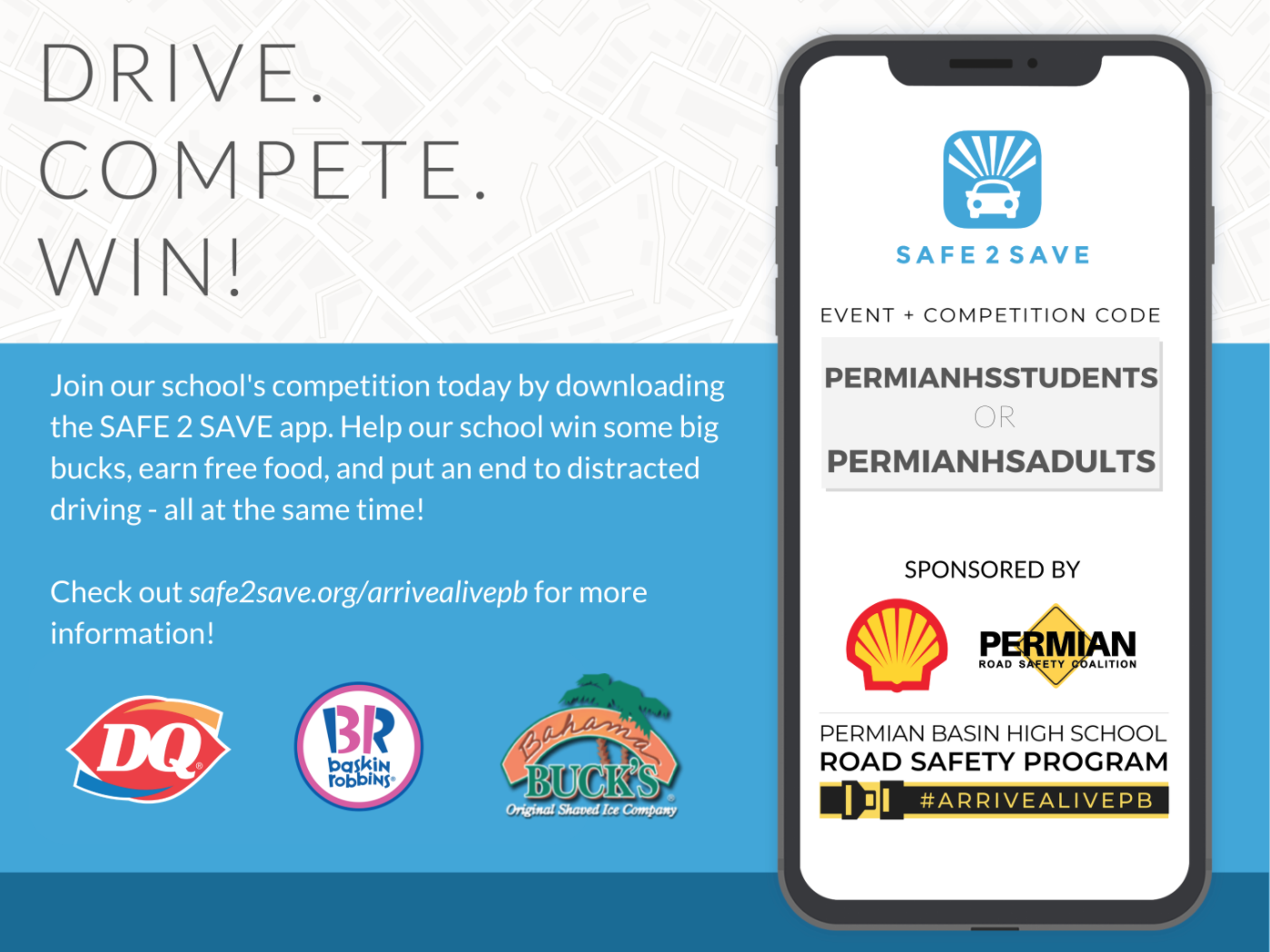 [Speaker Notes: Link them out to each of the resources and have 1 -2 sentences on HOW and WHEN they can utilize each resource  


Inviting friends via text through the app - make that point]
Did you know you are more likely to crash with passengers in the car? That driving in the dark matters? That distractions layer + increase risks?
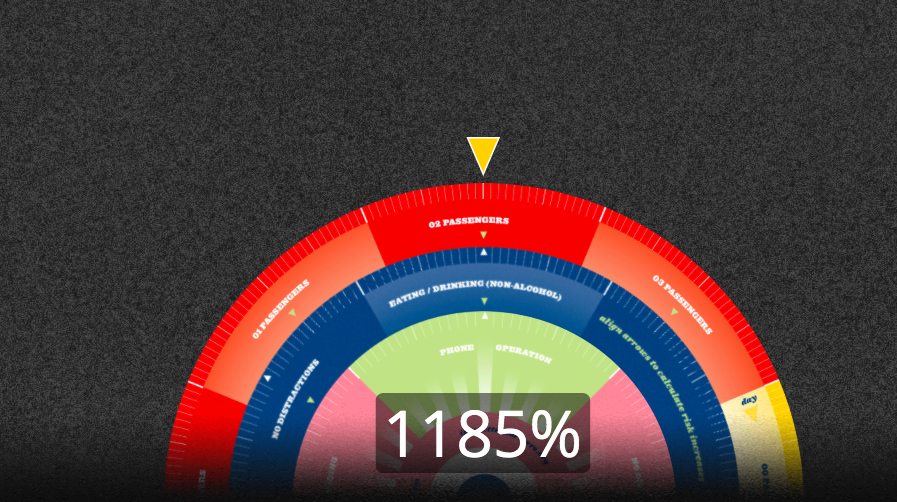 The probability wheel shows the increased probability of being in a car crash based on the scenario. 
Click this link to try it out!
SCHOOL EDUCATION PROJECTS #ARRIVEALIVEPB
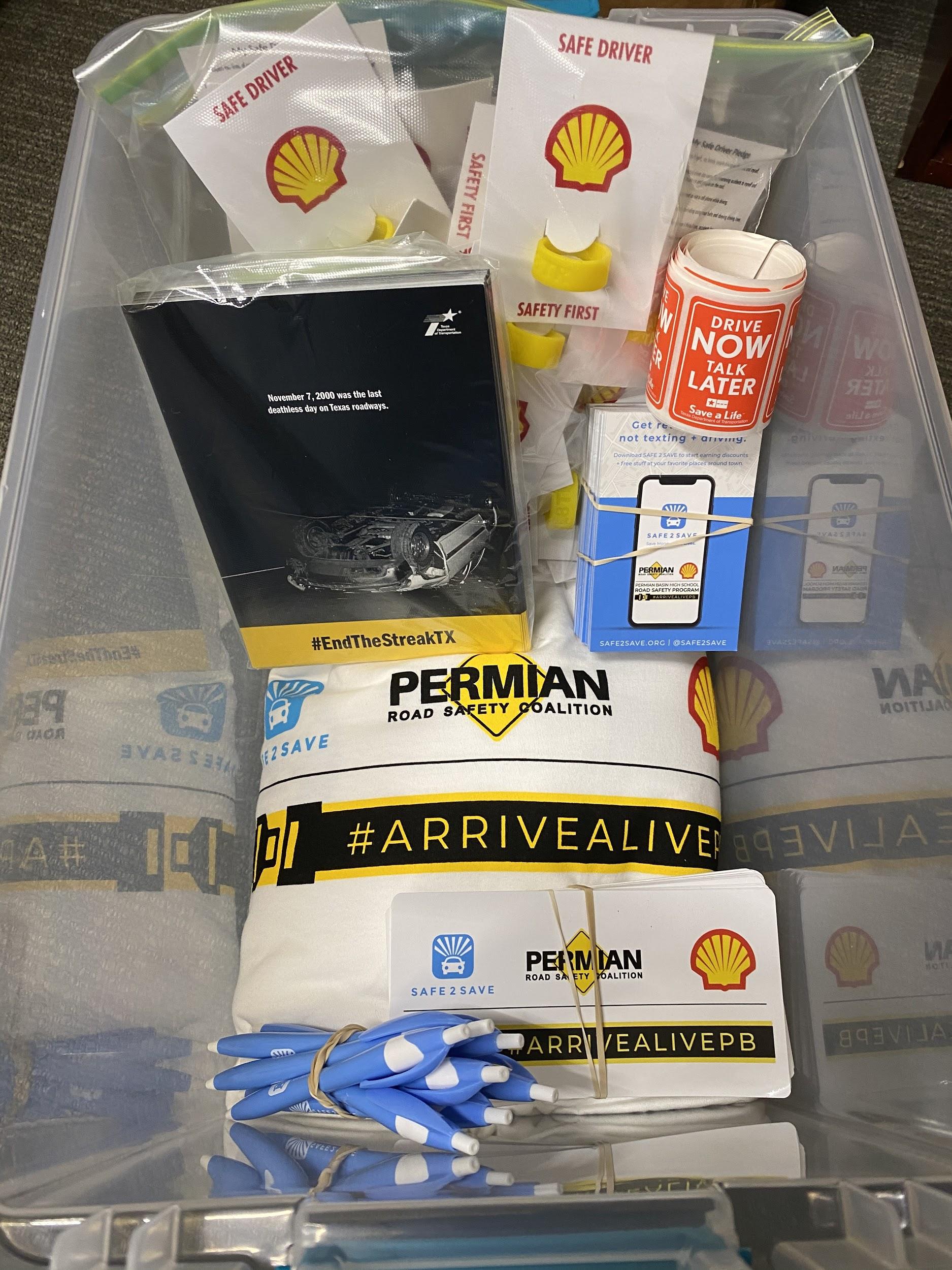 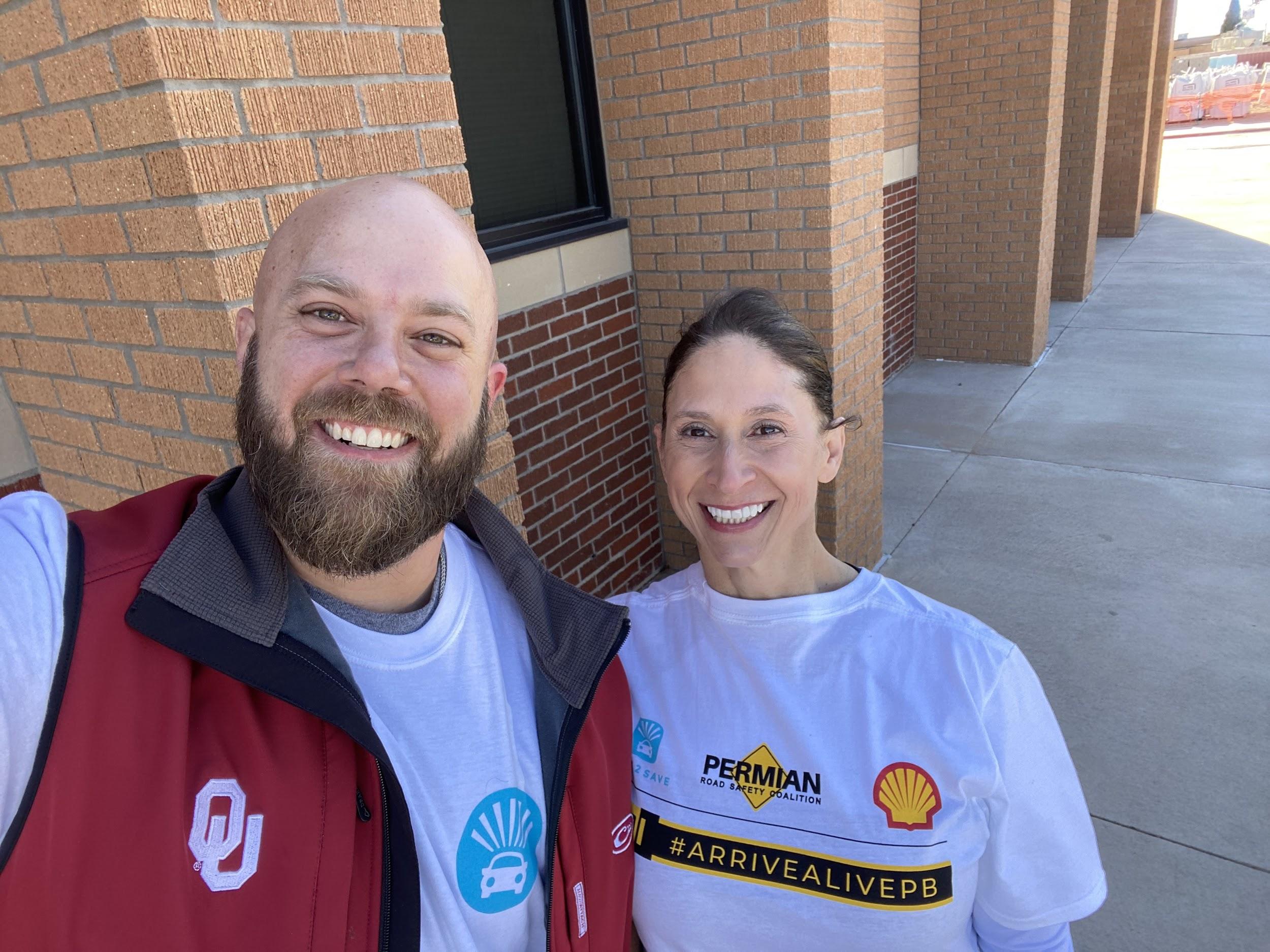 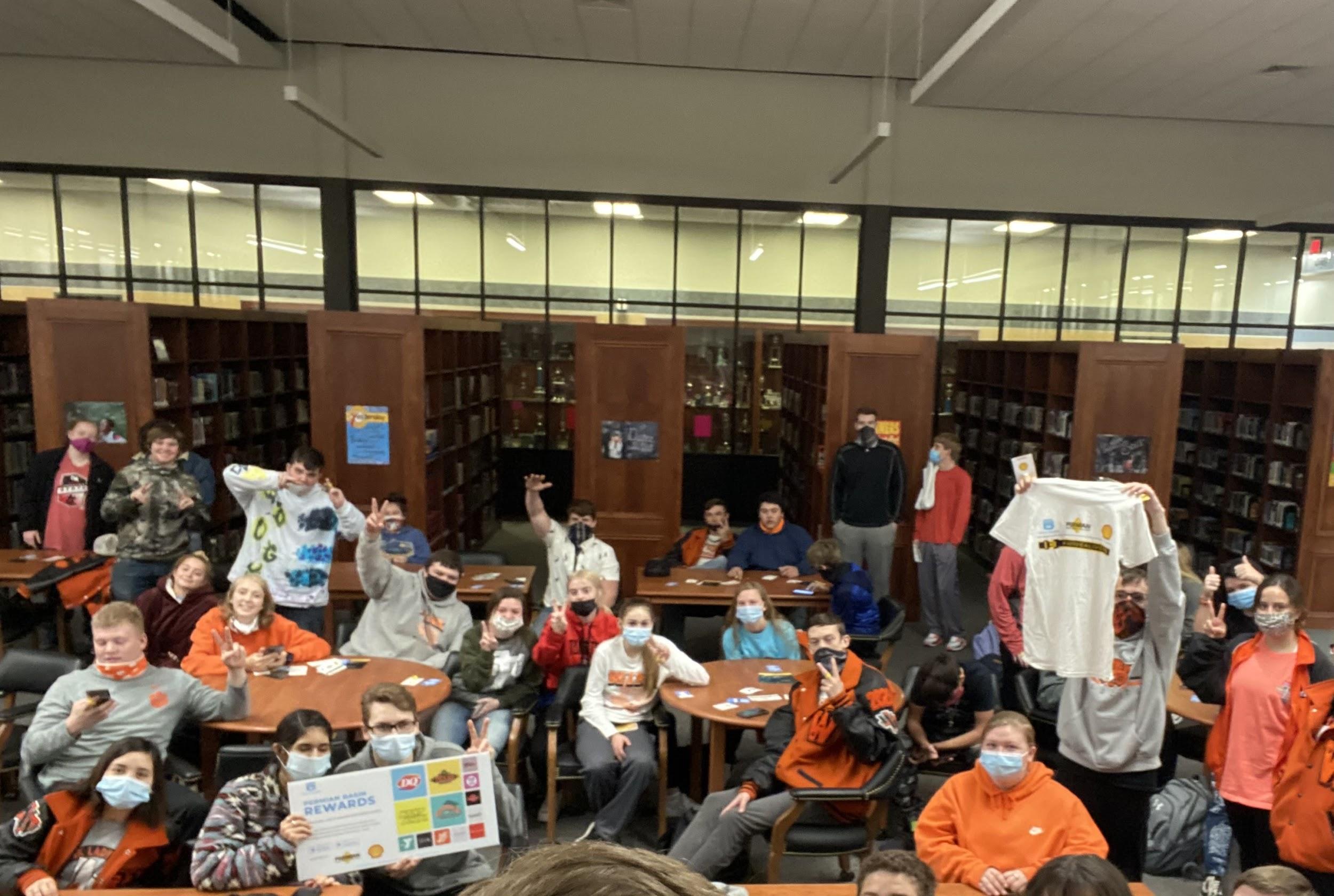 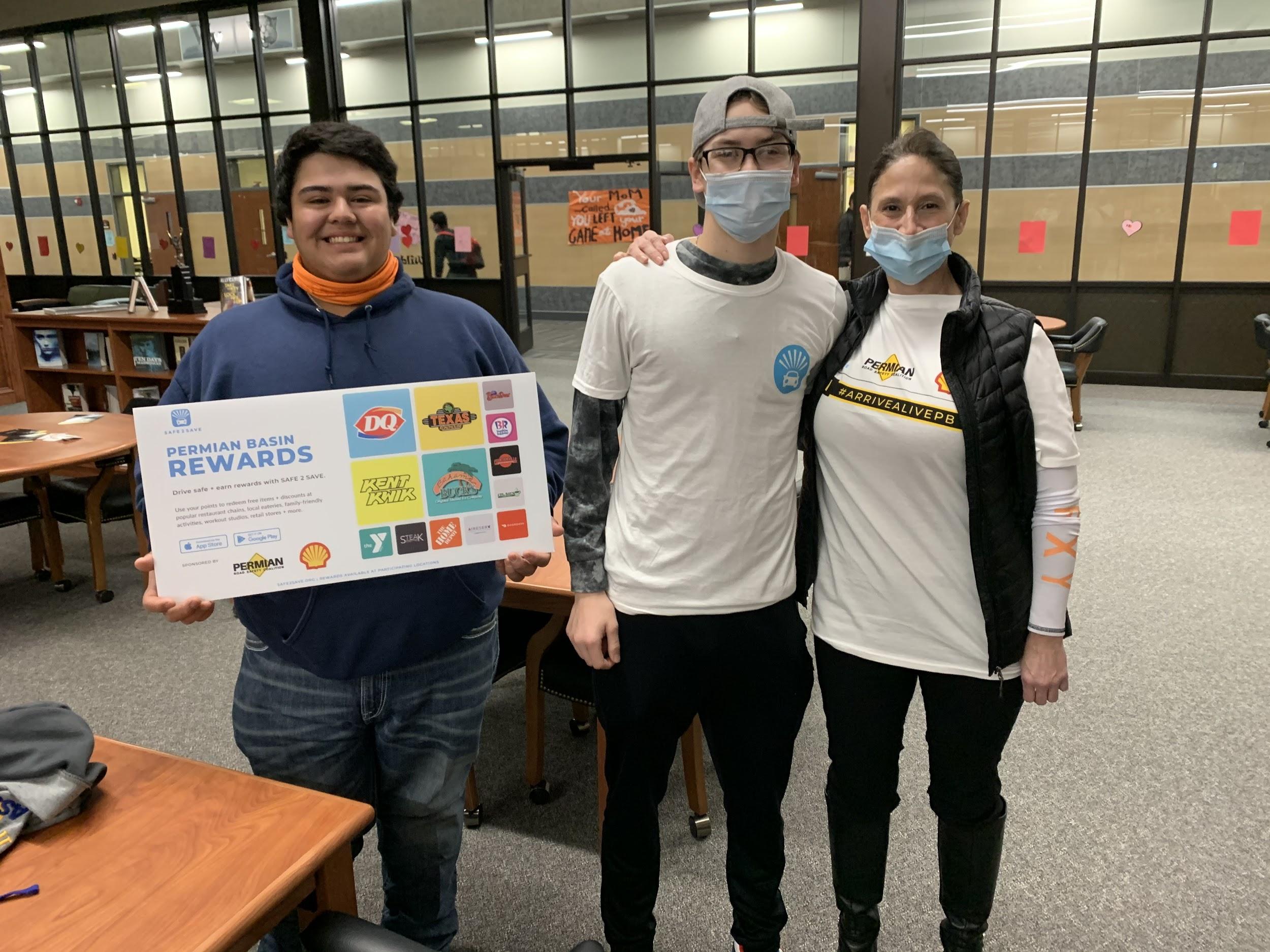 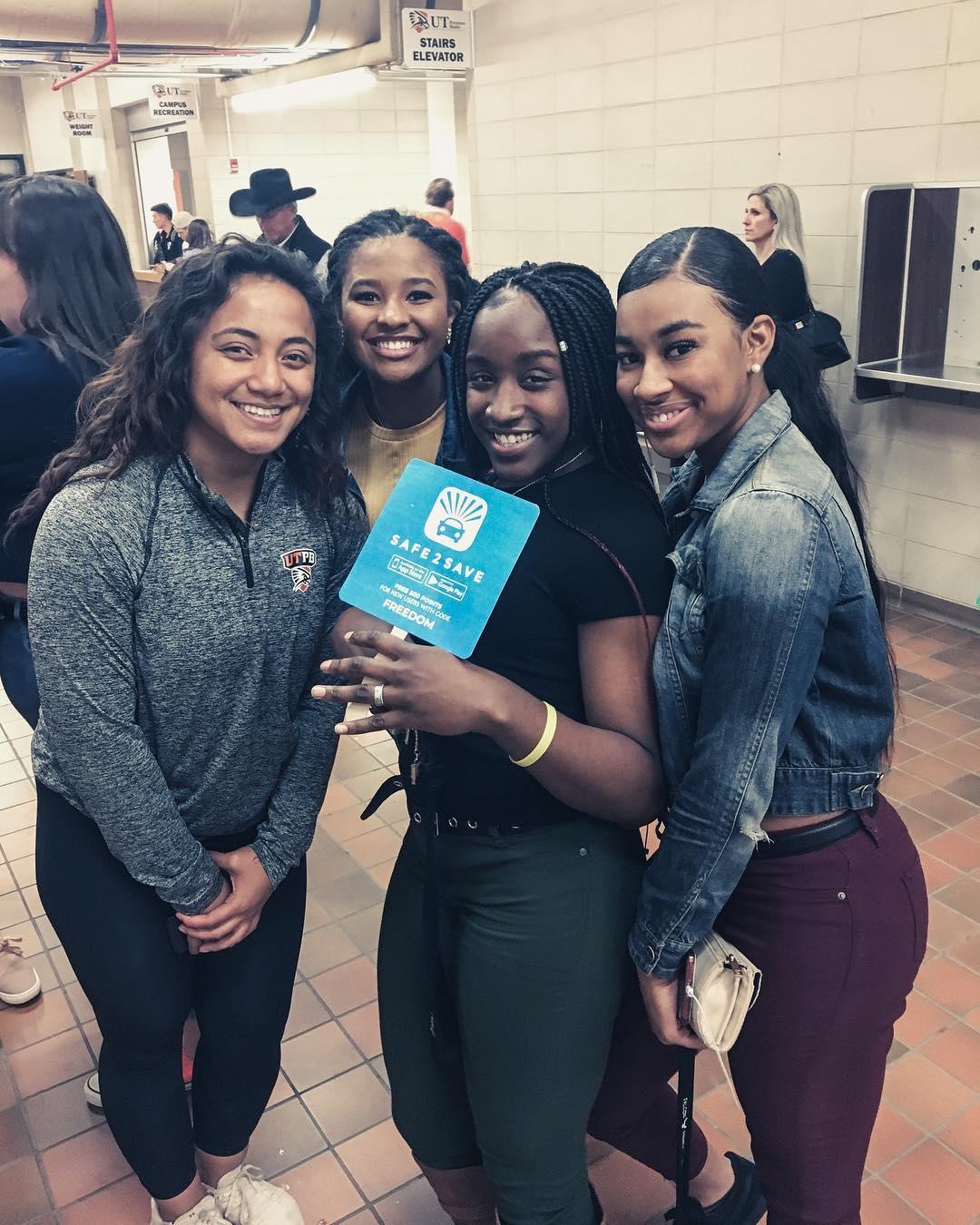 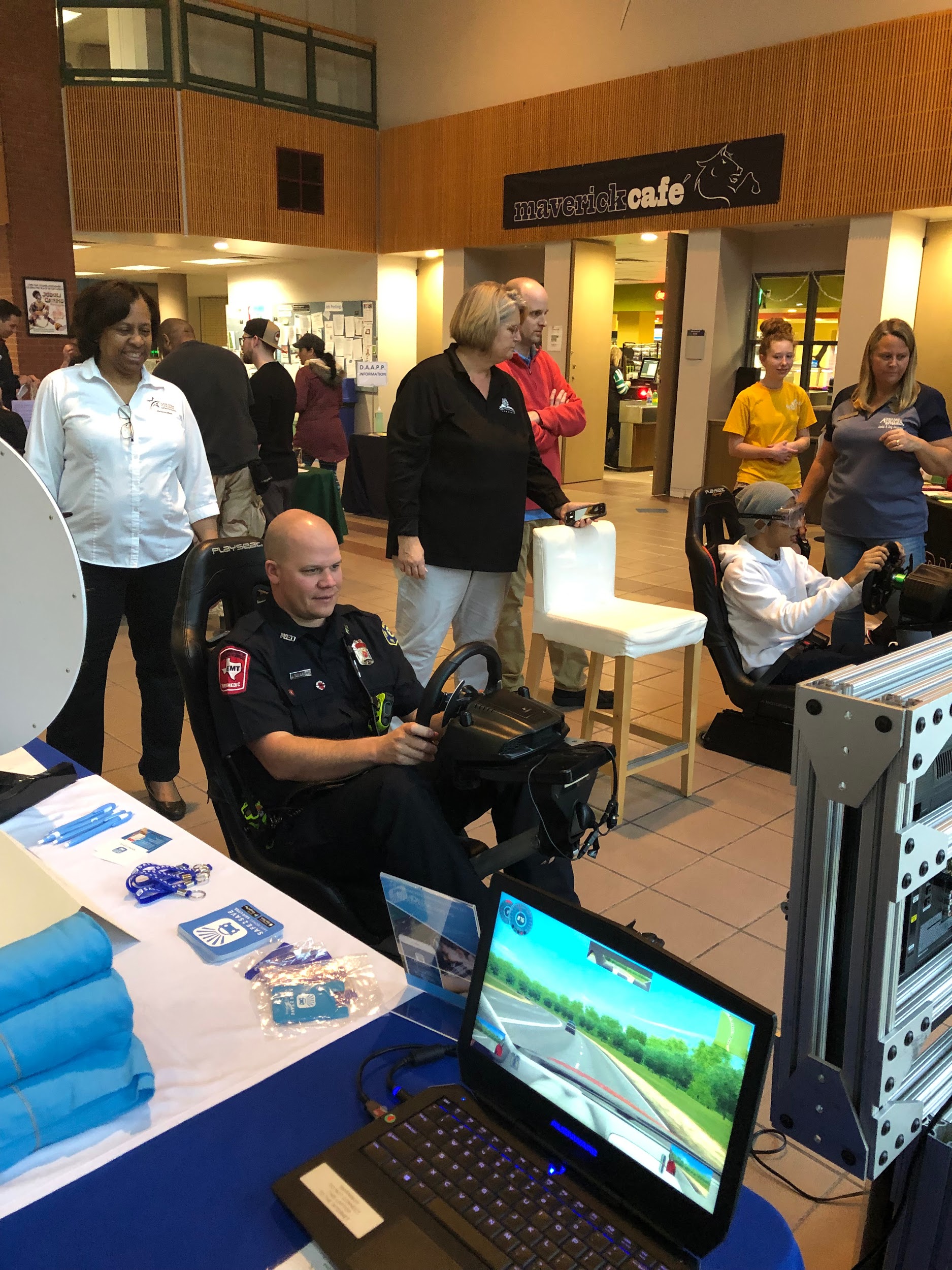 [Speaker Notes: Schools in the Houston area and sharing about distracted driving, Live Your Dreams and Memorial Hermann being the title sponsor]
Video Contest Information
In addition to the safe driving competition, we will be awarding $750 to the student organization that produces the best video about distracted driving and the competition! Share the video on your school’s social media and let us know you did so to be considered. (email meagan@safe2save.org)



The video should be : 
Creative
Educational
Energetic
In English and Spanish (props if you do BOTH!)
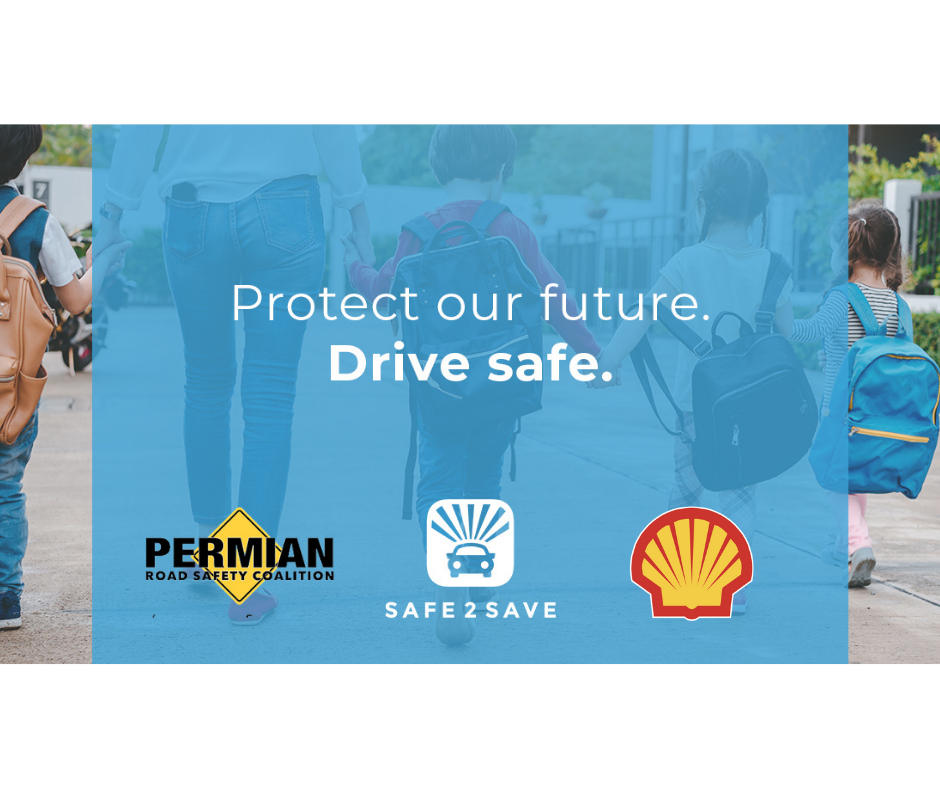 Sharing is Easy!
Follow the simple steps below to invite your friends + family to join! Who will you invite today?
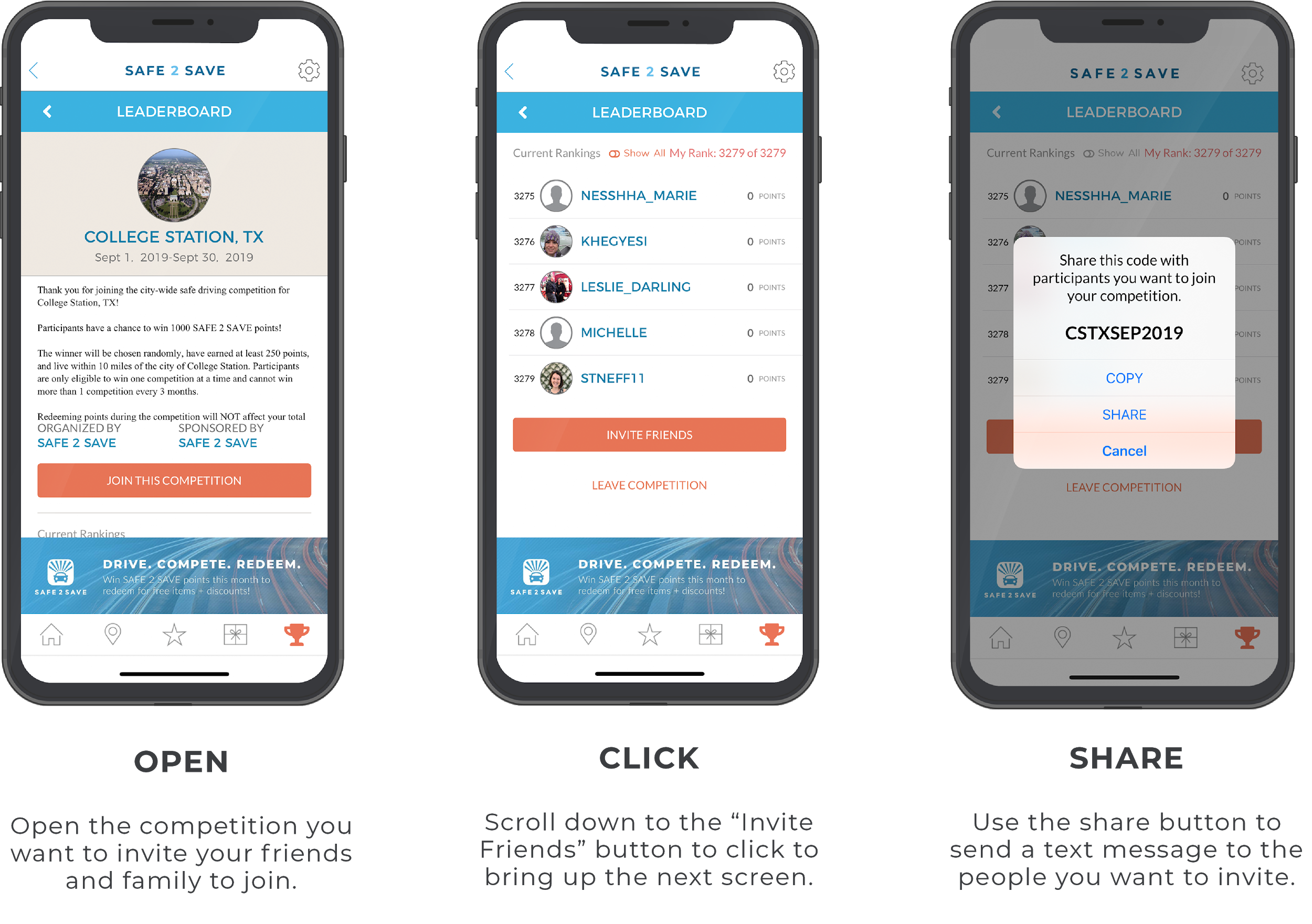 What people in your
COMMUNITY
can you SHARE this with?
HIGH SCHOOL + COLLEGE FRIENDS
AS EVEN THOSE IN OTHER TOWNS CAN USE THIS
PARENTS + RELATIVES
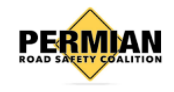 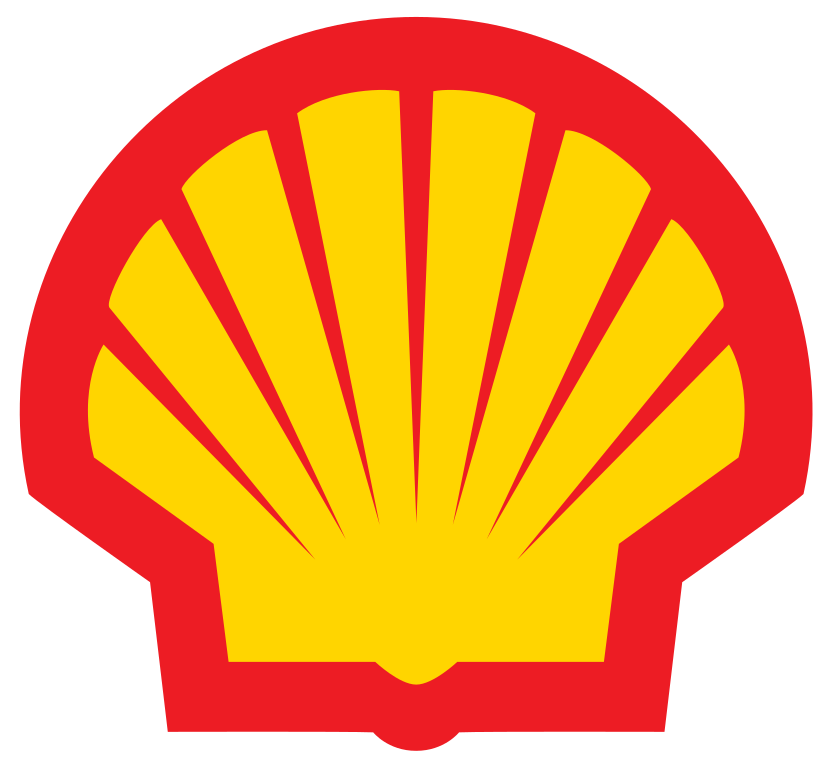 FIRST
RESPONDERS
NEWS: SHARE your STORY of WHY you care
+
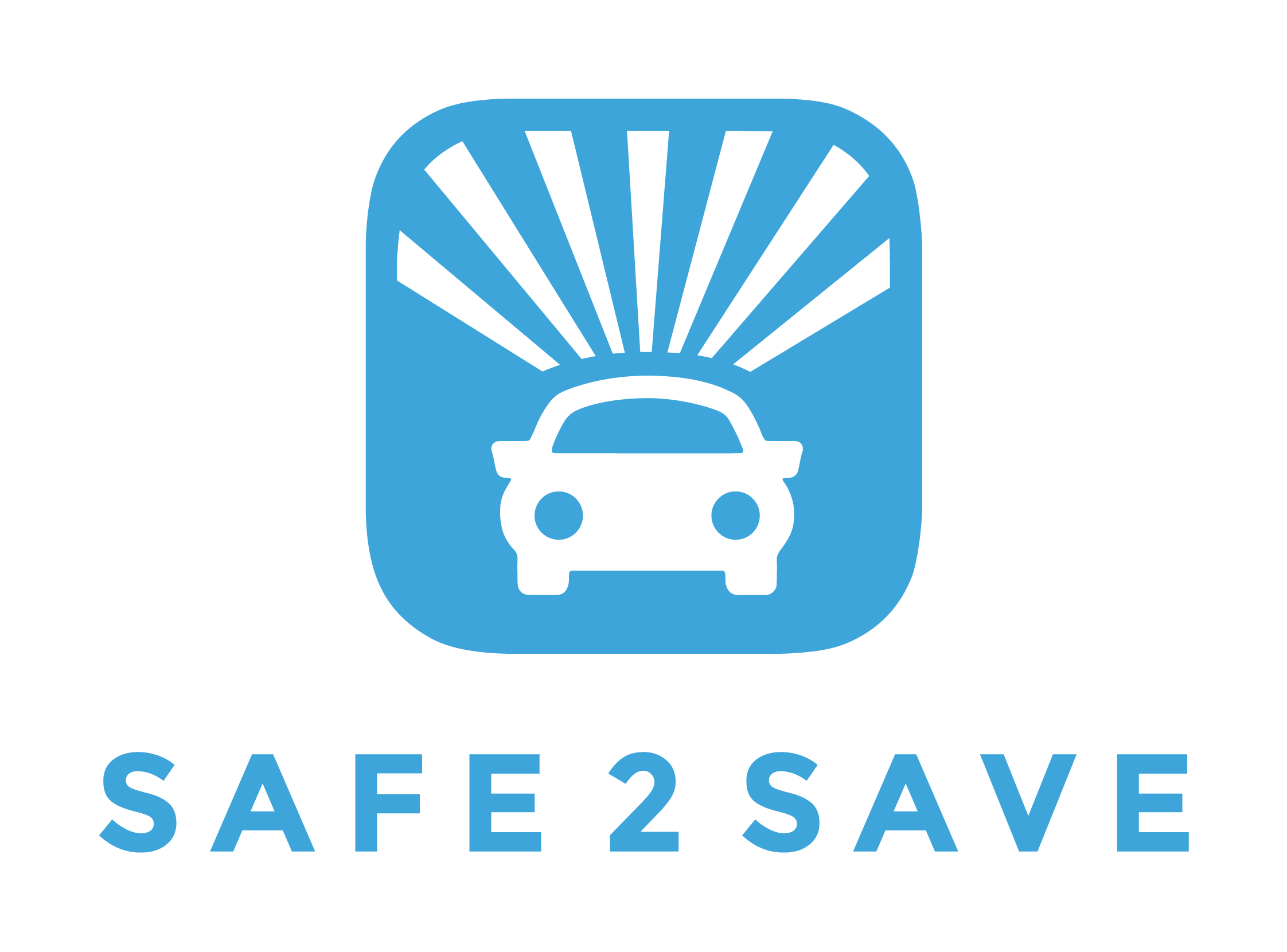 BUSINESSES
CHURCH YOUTH GROUP
SOCIAL
ORGANIZATIONS
YOUR SOCIAL MEDIA + TAG @SAFE2SAVE
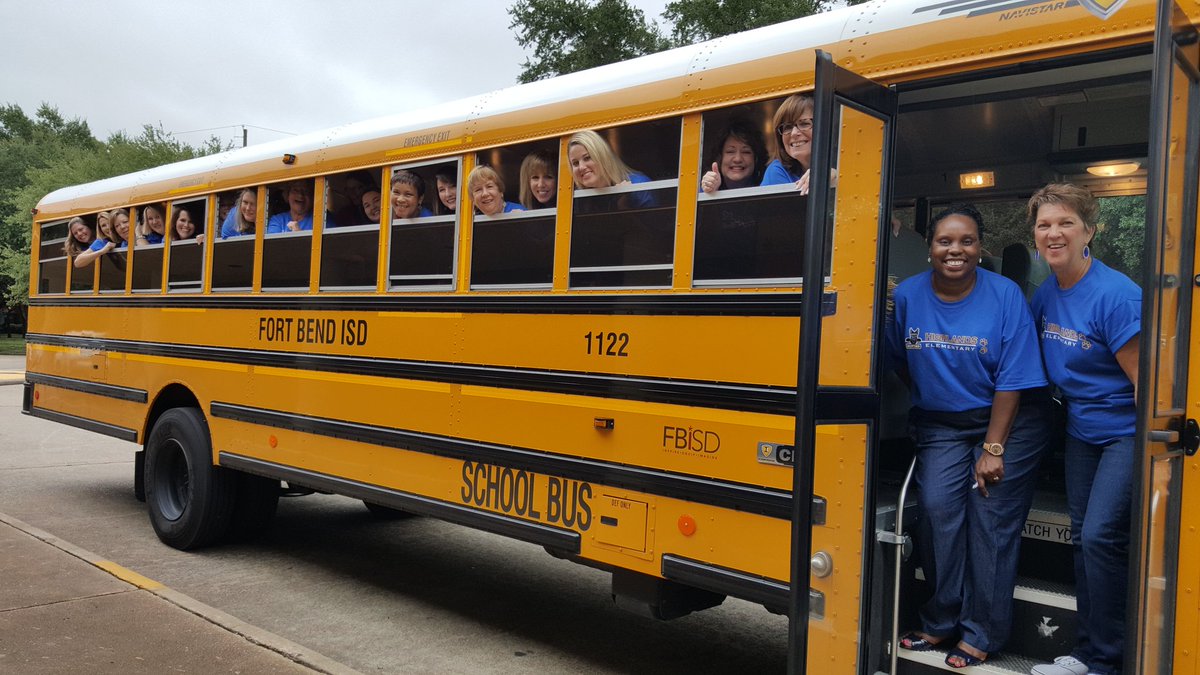 THESE POSTERS ARE IN EACH SCHOOL + BEING SHARED DIGITALLY TO PARENTS
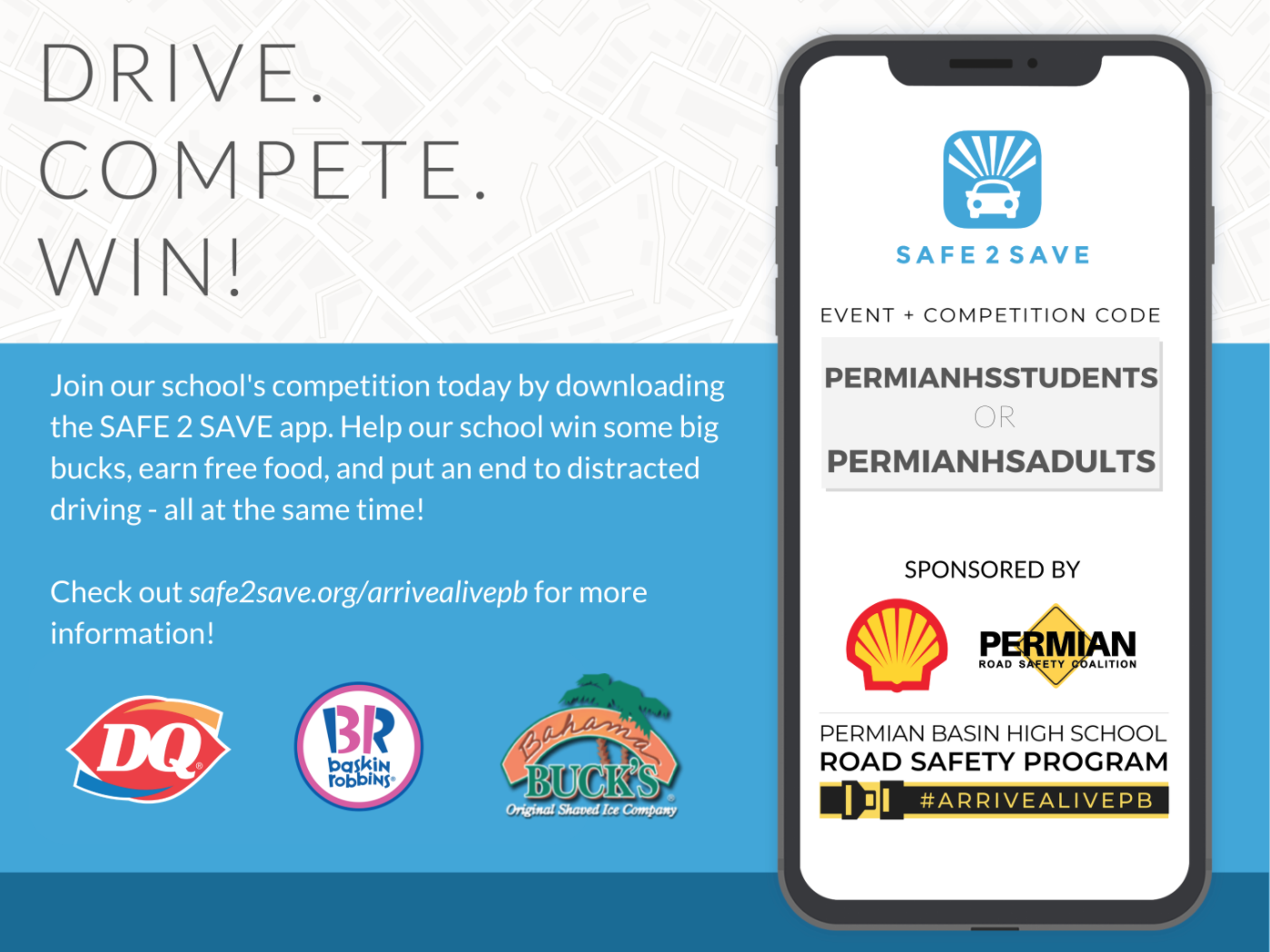 .
Your School’s Code
Please see below for your schools code. There are two groups per school, one for students and one for teachers + parents.
[Speaker Notes: Link them out to each of the resources and have 1 -2 sentences on HOW and WHEN they can utilize each resource  


Inviting friends via text through the app - make that point]
How can you help?!  Offer Rewards + Drive people in - Win Win
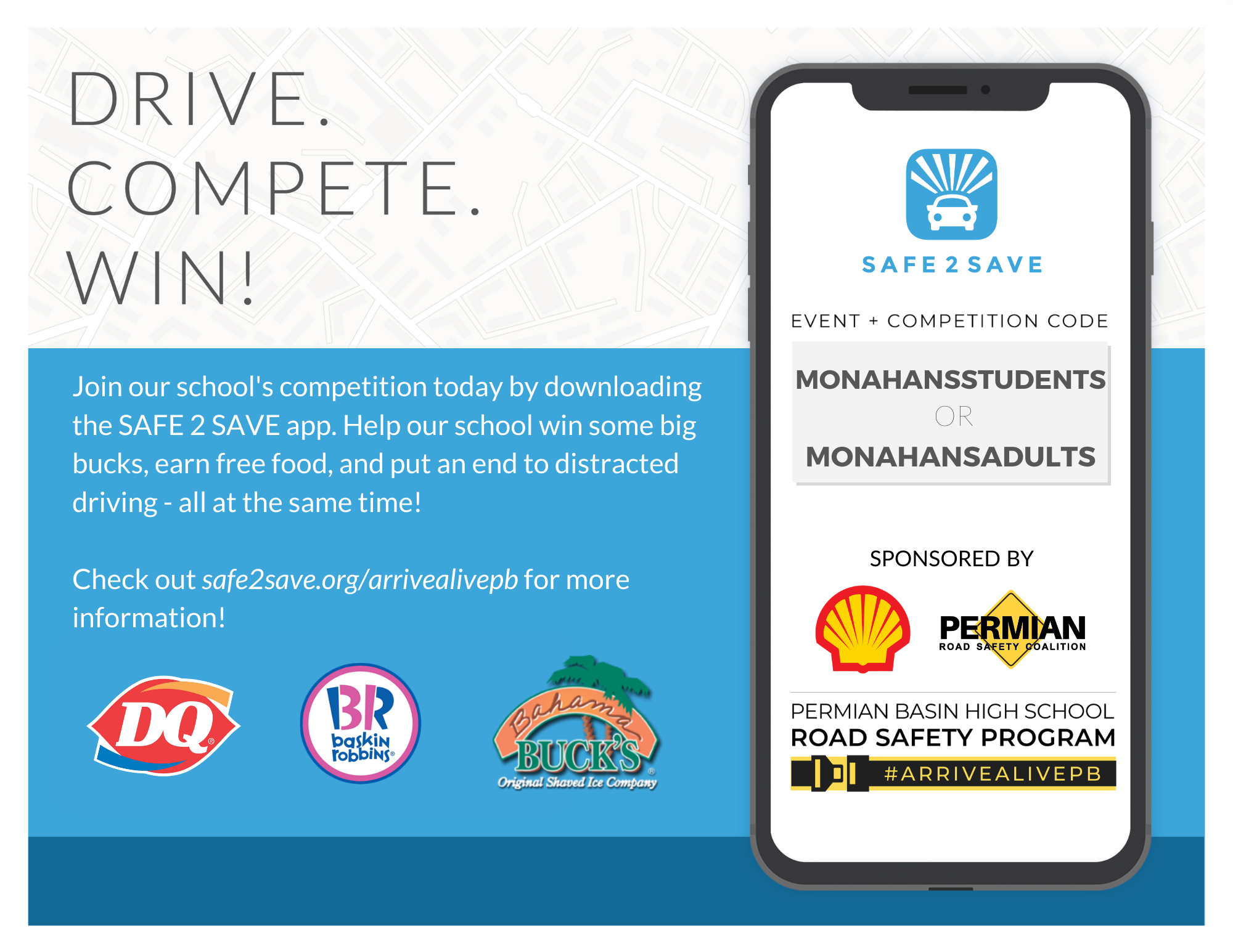 Share out on Social Media personally + with your org. + tag us: @safe2save
@permianroadsafetycoalition
@shell


Use #ArriveAlivePB



Share Videos out + Identify families to speak out
Tell PARENTS as they can win $$ too 

Available in Spanish too!







Tell Companies to sign up with SAFE 2 SAVE PRO
www.safe2save.org/employers
About Our Sponsors
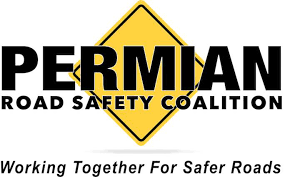 The Permian Road Safety Coalition (PRSC) is based in Midland, Texas and leads a collaborative effort with oil and natural gas operators, oil field service and transportation companies, non-governmental and governmental organizations to improve road safety and reduce the number of traffic-related injuries and deaths in the Permian Basin. Learn more at www.permianroadsafety.org.
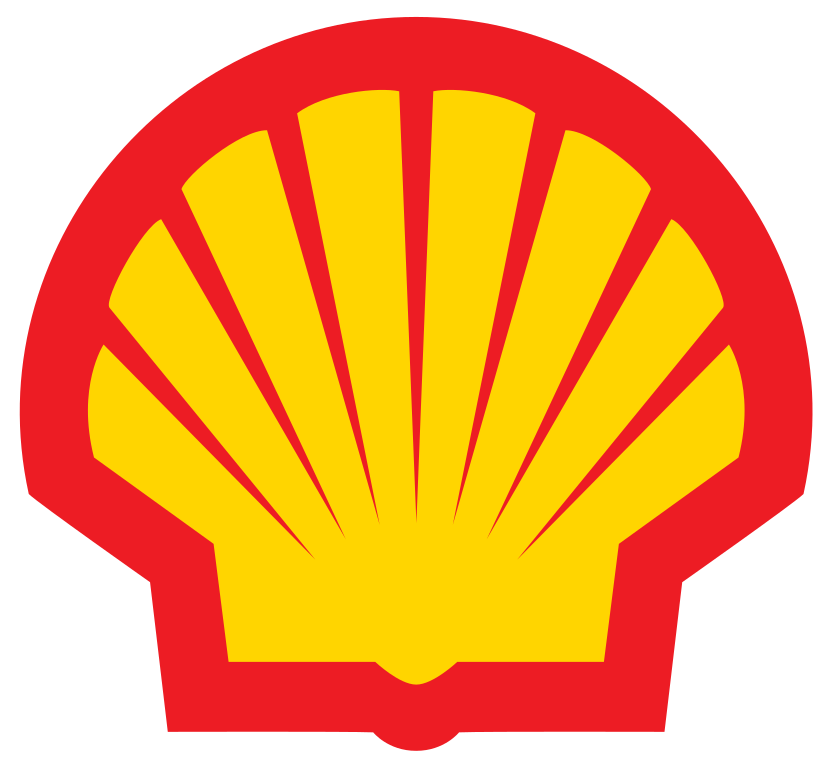 Shell companies have operations in more than 70 countries and territories with businesses including oil and gas exploration and production; production and marketing of liquefied natural gas and gas to liquids; manufacturing, marketing, and shipping of oil products and chemicals and renewable energy projects. For further information,visit www.shell.com.
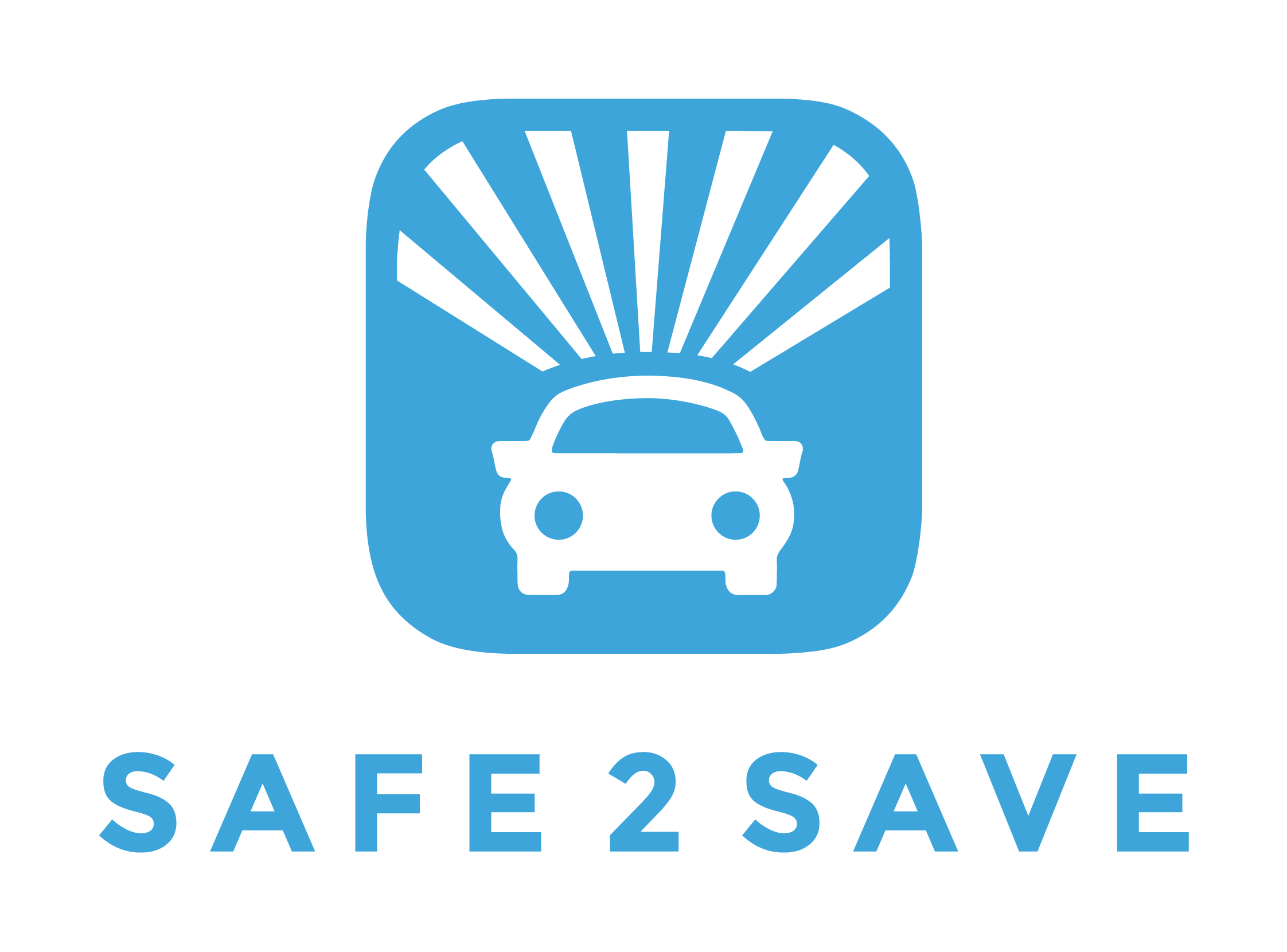 Meagan Kamra 
Competitions Coordinator
meagan@safe2save.org
214-477-7808
Learn more at safe2save.org
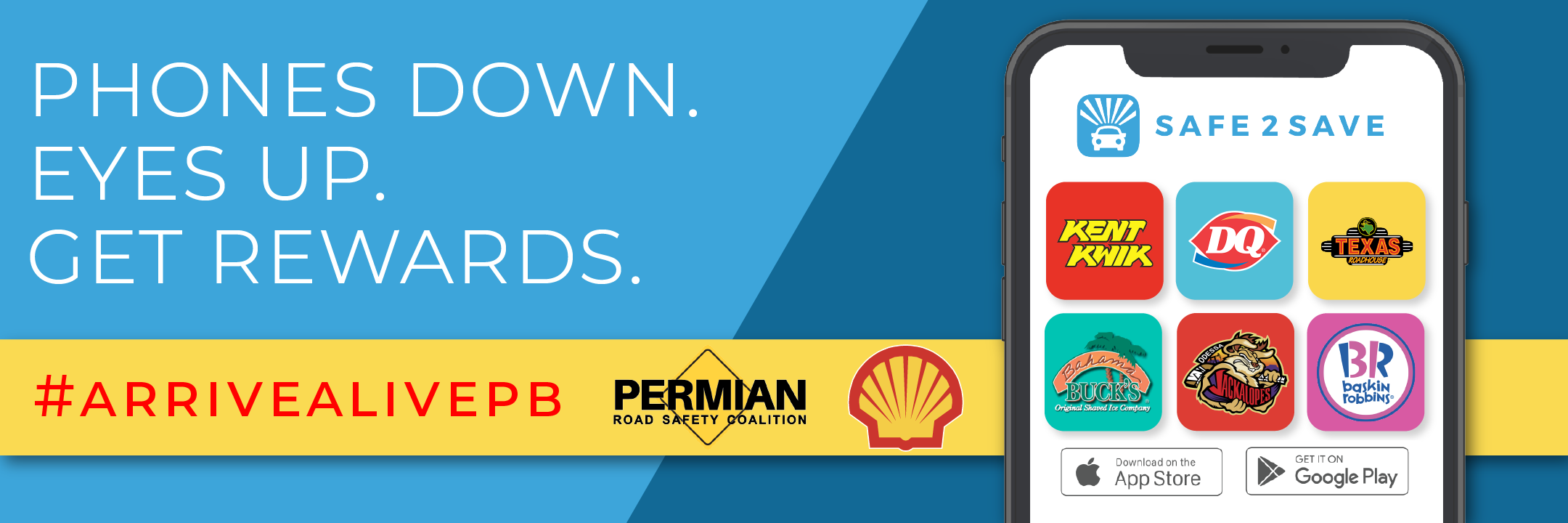 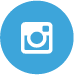 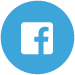 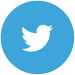 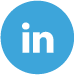 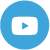 [Speaker Notes: Link them out to each of the resources and have 1 -2 sentences on HOW and WHEN they can utilize each resource  


Inviting friends via text through the app - make that point]